Květenství
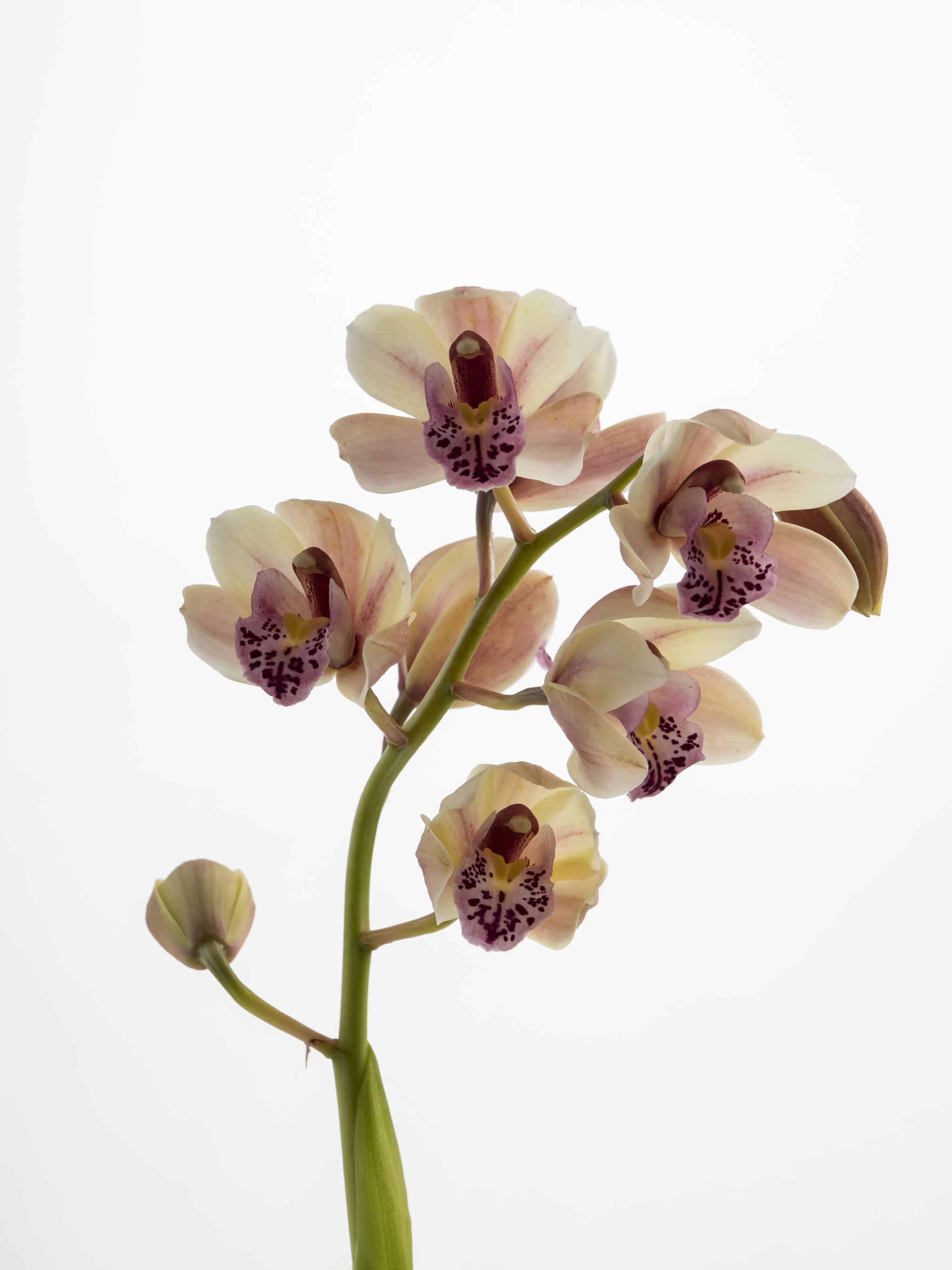 Seskupení květů na stonku
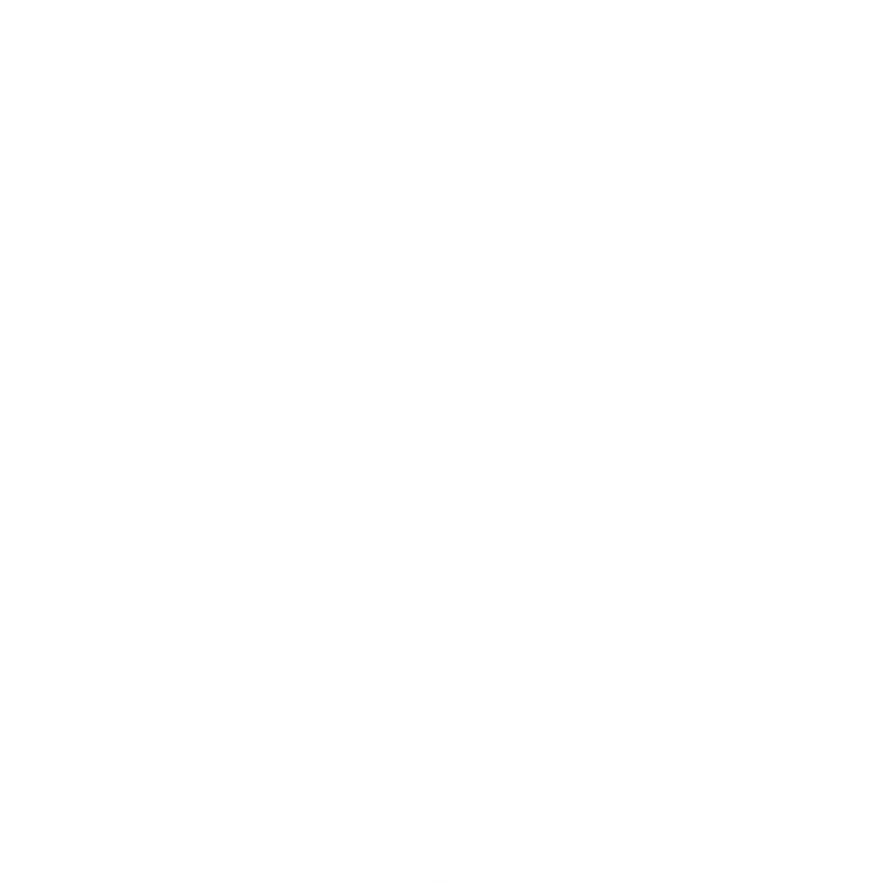 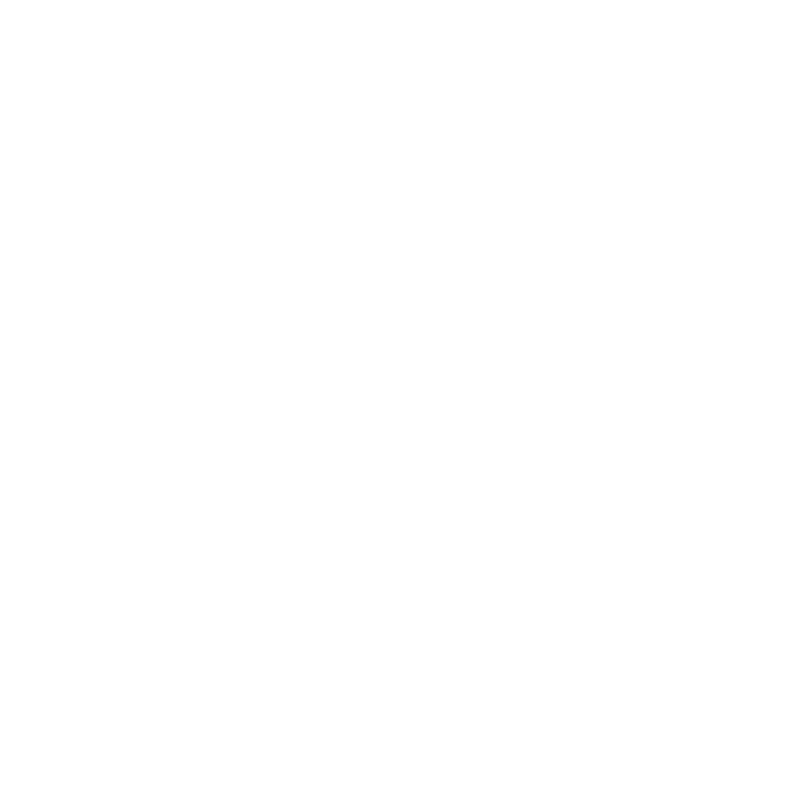 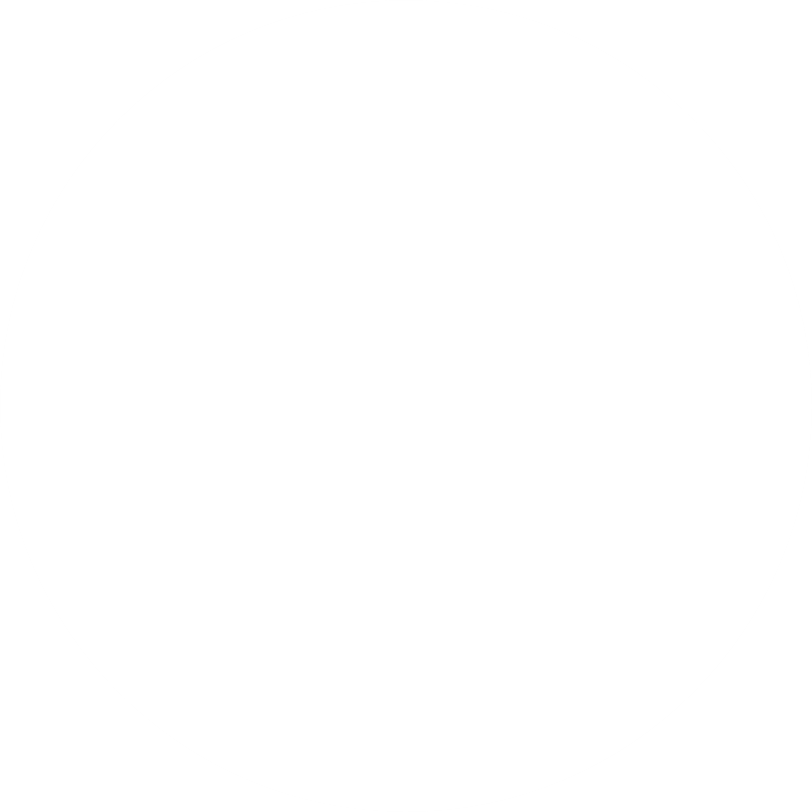 Rozdělení
hlavní stonek je vždy nejdelší, vedlejší stonky ho nepřerůstají, květy se rozkvétají zdola nahoru a od okrajů do středu
vedlejší stonky přerůstají hlavní stonek, květy rozkvétají ze zhora dolů a od středu do stran
Hroznovité květenství
Hrozen
Rybíz a kokoška pastuší tobolka
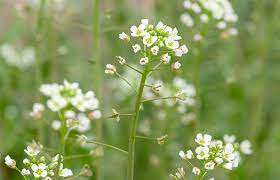 Hroznovité květenství
Lata
Šeřík a vinná réva
Hroznovité květenství
Klas
Obilí, jitrocel kopinatý
Hroznovité květenství
jehněda
Bříza bělokorá, vrba
Hroznovité květenství
Okolík
Prvosenka jarní, kmín, fenykl
Hroznovité květenství
Jabloň a hrušeň
Chocholík
Hroznovité květenství
Hlávka
Jetel luční, štětka obecná
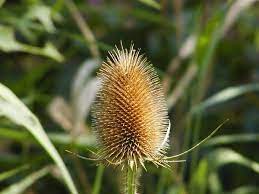 Hroznovité květenství
Úbor
Sedmikráska chudobka, kopretina luční
Vrcholičnaté květenství
Vijan - pomněnka
Vidlan – kohoutek luční